PERTEMUAN KE-13
BAB 5. SISTEM PERSAMAAN LINEAR
5.4 STRATEGI PIVOTING
Tim Dosen: Julan HERNADI, Puguh, Burhan, Siti
Tim Magang : Dita , Fatimatus
PERTEMUAN KE-13
BAB 5. SISTEM PERSAMAAN LINEAR
5.4 STRATEGI PIVOTING
5.4 STRATEGI PIVOTING
Tim Dosen: Julan HERNADI, Puguh, Burhan, Siti
Tim Magang : Dita , Fatimatus
PERTEMUAN KE-13
BAB 5. SISTEM PERSAMAAN LINEAR
5.4.1 PIVOTING PARSIAL
Pada prinspnya sema elemen tidak nol dapat di ambil sebagai pivot, tetap secara teknis penukaran baris ini dilakukan agar magnitudo pengganda λ tidak melebihi 1. Agar keadaan ini dipenuhi maka pivot diambil sebagai elemen dengan magnitudo terbesar. Teknik penukaran baris seperti ini di sebut strategi pivoting parsial.
5.4 STRATEGI PIVOTING
Tim Dosen: Julan HERNADI, Puguh, Burhan, Siti
Tim Magang : Dita , Fatimatus
PERTEMUAN KE-13
BAB 5. SISTEM PERSAMAAN LINEAR
Partial pivoting (pivoting sebagian) langkah-langkahnya sbb:
Pivot dipilih dari semua elemen pada kolom p yang mempunyai nilai mutlak terbesar.
	|ak,p| = max{|ap,p|, |ap+1,p|, …, |an-1,p|, |an,p|}
Lalu pertukarkan baris ke-k dengan baris ke-p. 
Misal setelah operasi baris pertama diperoleh matrik sbb:




Untuk operasi baris kedua, carilah elemen x pada kolom ke-2 mulai baris ke-2 s/d kolom ke-4 yang nilai mutlaknya terbesar, lalu pertukarkan barisnya dengan baris ke-2. 
Elemen x yang nilai mutlaknya terbesar itu sekarang menjadi pivot untuk operasi baris selanjutnya.
5.4 STRATEGI PIVOTING
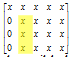 Tim Dosen: Julan HERNADI, Puguh, Burhan, Siti
Tim Magang : Dita , Fatimatus
PERTEMUAN KE-13
BAB 5. SISTEM PERSAMAAN LINEAR
5.4.2 PIVOTING SKALA PARSIAL
Selain startegi pivoting parsial ada juga startegi pivotng yang tidak hanya melihat satu kolom tetapi memperhitungkan eleemen-elemen yang ada pada kolom lainnya. Pendekatan ini disebut kolstartegi pivoting skala parsial
5.4 STRATEGI PIVOTING
Tim Dosen: Julan HERNADI, Puguh, Burhan, Siti
Tim Magang : Dita , Fatimatus
PERTEMUAN KE-13
BAB 5. SISTEM PERSAMAAN LINEAR
Langkah-langkah  pivoting skala parsial sbb:
Definisikan vektor indeks l = [l1,l2,...,ln] = [1,2,...,n]
 Definisikan vektor skala s = [s1,s2,...,sn] dengan


Tentukan rasio masing-masing baris menggunakan
5.4 STRATEGI PIVOTING
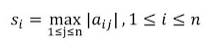 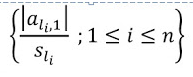 Tim Dosen: Julan HERNADI, Puguh, Burhan, Siti
Tim Magang : Dita , Fatimatus
PERTEMUAN KE-13
BAB 5. SISTEM PERSAMAAN LINEAR
Pilih j, yaitu indeks dengan rasio maksimum. Baris j adalah pivot untuk iterasi k (k = 1, 2, …, n-1). Jika banyaknya rasio maksimum lebih dari satu, maka pilih indeks terkecil.
Tukar lk dengan lj pada vektor indeks
Tukarkan baris pada matriks sesuai dengan vektor indeks.
Buat nol elemen di bawah akk.
 Kembali ke langkah 3. Vektor indeks yang digunakan adalah yang terbentuk pada langkah 5.
5.4 STRATEGI PIVOTING
Tim Dosen: Julan HERNADI, Puguh, Burhan, Siti
Tim Magang : Dita , Fatimatus
PERTEMUAN KE-13
BAB 5. SISTEM PERSAMAAN LINEAR
5.4.3 PIVOTING TOTAL
5.4 STRATEGI PIVOTING
Tim Dosen: Julan HERNADI, Puguh, Burhan, Siti
Tim Magang : Dita , Fatimatus
PERTEMUAN KE-13
BAB 5. SISTEM PERSAMAAN LINEAR
Contoh:
5.4 STRATEGI PIVOTING
Tim Dosen: Julan HERNADI, Puguh, Burhan, Siti
Tim Magang : Dita , Fatimatus
PERTEMUAN KE-13
BAB 5. SISTEM PERSAMAAN LINEAR
5.4 STRATEGI PIVOTING
Tim Dosen: Julan HERNADI, Puguh, Burhan, Siti
Tim Magang : Dita , Fatimatus
PERTEMUAN KE-13
BAB 5. SISTEM PERSAMAAN LINEAR
5.4 STRATEGI PIVOTING
Tim Dosen: Julan HERNADI, Puguh, Burhan, Siti
Tim Magang : Dita , Fatimatus
PERTEMUAN KE-13
BAB 5. SISTEM PERSAMAAN LINEAR
LATIHAN
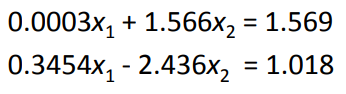 Tim Dosen: Julan HERNADI, Puguh, Burhan, Siti
Tim Magang : Dita , Fatimatus
PERTEMUAN KE-13
BAB 5. SISTEM PERSAMAAN LINEAR
5.4 STRATEGI PIVOTING
TERIMAKASIH
Tim Dosen: Julan HERNADI, Puguh, Burhan, Siti
Tim Magang : Dita , Fatimatus